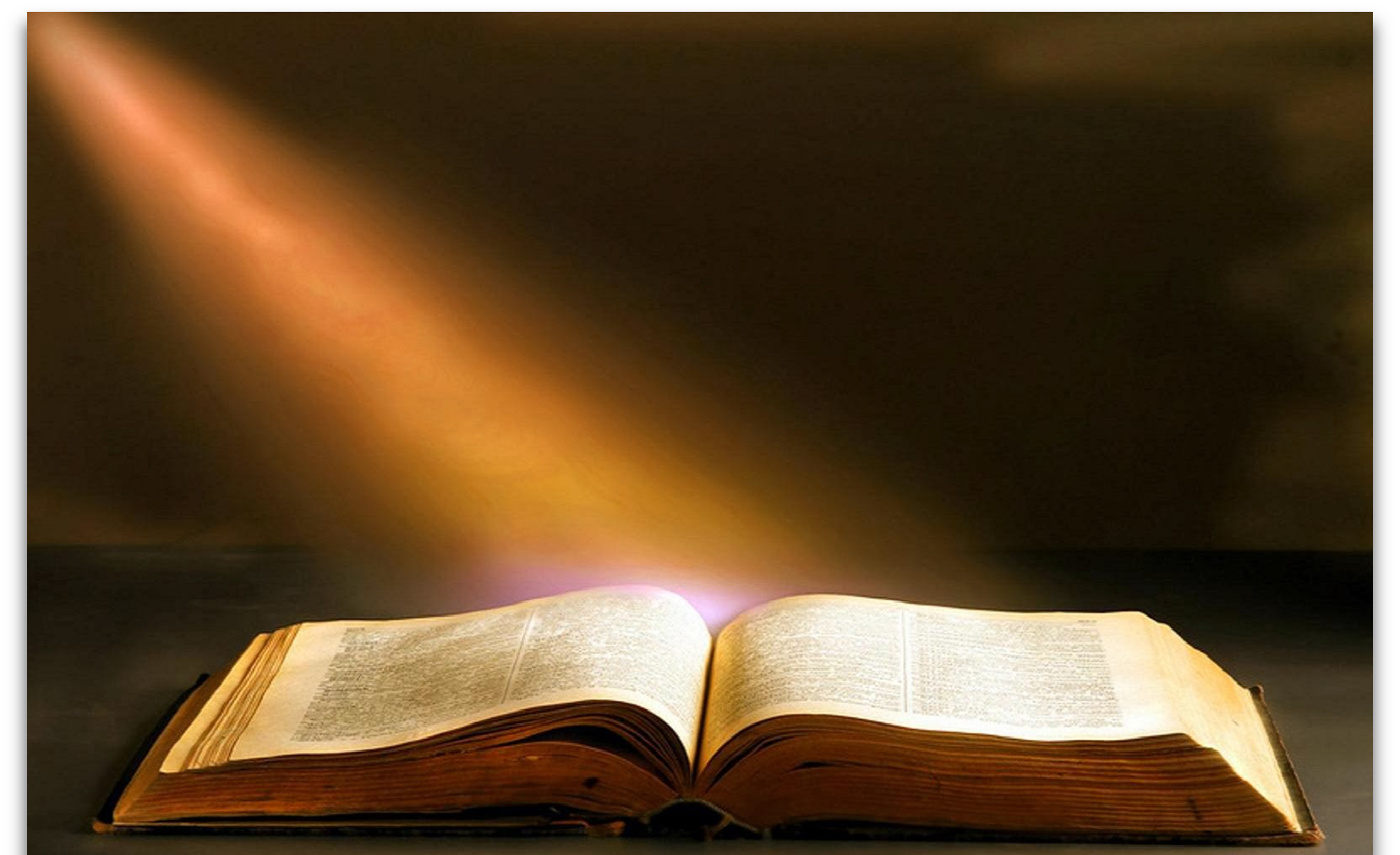 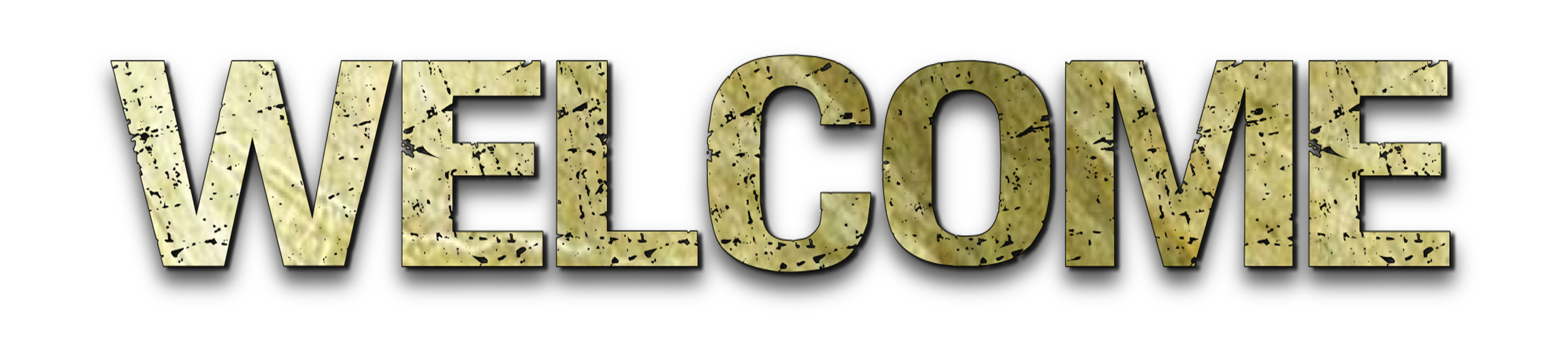 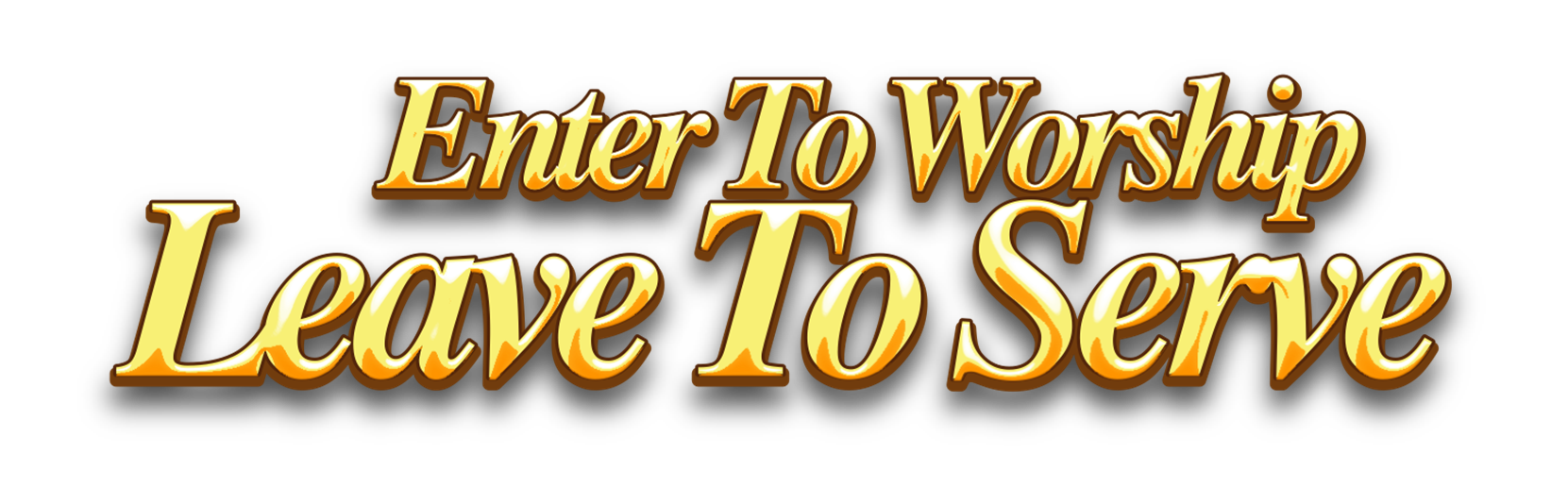 Meeting Times
Sunday Morning Bible Study – 9:30 a.m.
Sunday Morning Worship – 11 a.m.
Wednesday Night Bible Study – 6:30 p.m.
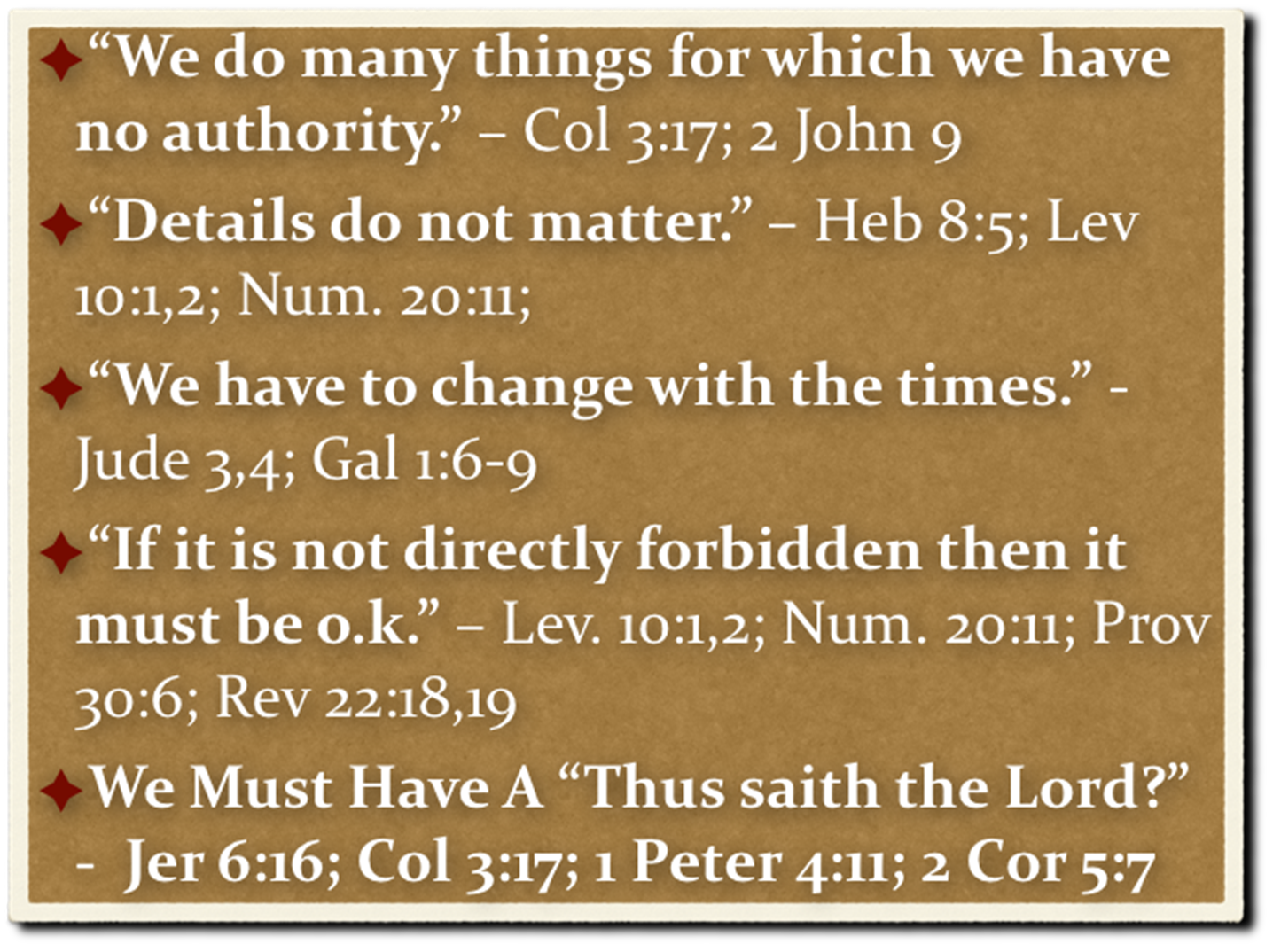 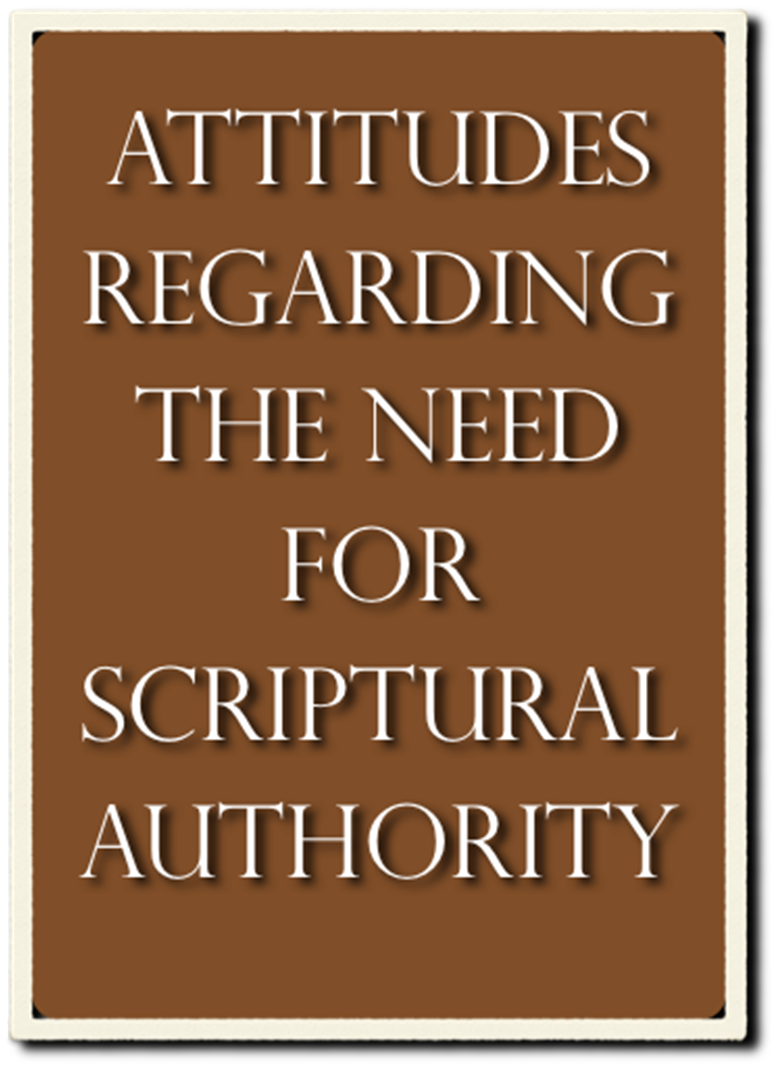 The Church of CHRIST A Biblical Church?
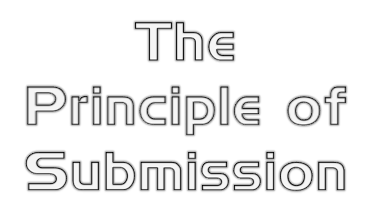 “Serving God By Faith” 
The NT Pattern For Benevolence
4
The Church of CHRIST IS A Biblical Church?
The N.T. Pattern For The
Organization of A Local Church 
Christ the head
Elders (bishops, pastors)
Deacons to serve
Evangelist, teachers & saints
Worship of A Local Church
The Lord’s Supper
Giving To The Lord’s Work
Teaching the scriptures
Praying together
Music = Singing
5
The N.T. Pattern For The 
Work of A Local Church
Self-Edification, i.e. to build up and strengthen itself (Acts 20:28, 32; Col 2:6, 7).
Evangelism - Preach the gospel to the lost (Mat 28:18-20).
Benevolence – Providing the needs of destitute Christians (Acts 6:1-4)
6
Benevolence – Definitions
Benevolence – The provision of assistance, help or aide such as food, clothing, shelter & medical care for the relief of material needs for others.
The English term “benevolence” – Appears only once in the KJV - 1 Cor 7:3 - The Greek word rendered benevolence in the KJV in 1 Cor 7:3 appears only one other time in Eph. 6:7 - “good will”
[Speaker Notes: The universal need – Rom 3:9,10,23; Ep 2:1-3,12
Romans 3:9-10 (NKJV)  What then? Are we better than they? Not at all. For we have previously charged both Jews and Greeks that they are all under sin. [10] As it is written:  "There is none righteous, no, not one; 
Romans 3:23 (NKJV)   for all have sinned and fall short of the glory of God, 
Ephes. 2:1-3 (NKJV)   And you He made alive, who were dead in trespasses and sins, [2] in which you once walked according to the course of this world, according to the prince of the power of the air, the spirit who now works in the sons of disobedience, [3] among whom also we all once conducted ourselves in the lusts of our flesh, fulfilling the desires of the flesh and of the mind, and were by nature children of wrath, just as the others. 
Ephes. 2:12 (NKJV)   that at that time you were without Christ, being aliens from the commonwealth of Israel and strangers from the covenants of promise, having no hope and without God in the world. 
The ONLY hope – The gospel – Rom 1:16,17; Acts 10:6,22,32; 11:14; Rom 10:14-17
Acts 10:6 (NKJV)   He is lodging with Simon, a tanner, whose house is by the sea. He will tell you what you must do." 
Acts 10:22 (NKJV)   And they said, "Cornelius the centurion, a just man, one who fears God and has a good reputation among all the nation of the Jews, was divinely instructed by a holy angel to summon you to his house, and to hear words from you." 
Acts 10:32 (NKJV)   Send therefore to Joppa and call Simon here, whose surname is Peter. He is lodging in the house of Simon, a tanner, by the sea. When he comes, he will speak to you.' 
Acts 11:14 (NKJV)   who will tell you words by which you and all your household will be saved.' 
Romans 1:16-17 (NKJV)  For I am not ashamed of the gospel of Christ, for it is the power of God to salvation for everyone who believes, for the Jew first and also for the Greek. [17] For in it the righteousness of God is revealed from faith to faith; as it is written, "The just shall live by faith." 
Romans 10:14-17 (NKJV)   How then shall they call on Him in whom they have not believed? And how shall they believe in Him of whom they have not heard? And how shall they hear without a preacher? [15] And how shall they preach unless they are sent? As it is written: "How beautiful are the feet of those who preach the gospel of peace, Who bring glad tidings of good things!“  [16] But they have not all obeyed the gospel. For Isaiah says, "Lord, who has believed our report?" [17] So then faith comes by hearing, and hearing by the word of God. 
Thus the great commission – Mat 28:18-20; Mark 16:15,16; Luke 24:47; Acts 1:8
Matthew 28:18-20 (NKJV)  And Jesus came and spoke to them, saying, "All authority has been given to Me in heaven and on earth. [19] Go therefore and make disciples of all the nations, baptizing them in the name of the Father and of the Son and of the Holy Spirit, [20] teaching them to observe all things that I have commanded you; and lo, I am with you always, even to the end of the age." Amen. 
Mark 16:15-16 (NKJV)  And He said to them, "Go into all the world and preach the gospel to every creature. [16] He who believes and is baptized will be saved; but he who does not believe will be condemned.
Luke 24:47 (NKJV)  and that repentance and remission of sins should be preached in His name to all nations, beginning at Jerusalem. 
Acts 1:8 (NKJV)  But you shall receive power when the Holy Spirit has come upon you; and you shall be witnesses to Me in Jerusalem, and in all Judea and Samaria, and to the end of the earth." 
1 Tim. 3:15 (NKJV)   but if I am delayed, I write so that you may know how you ought to conduct yourself in the house of God, which is the church of the living God, the pillar and ground of the truth.]
7
What We Find In The New Testament
A local church caring for those of its own number - (Acts 2:44-46; 4:32-37).
A local church Caring for its own widows – (Acts 6:1-8; 1 Tim 5:3-16).
The church in Antioch sent to the brethren in Judea – (Acts 11:27-30).
The churches in Macedonia, Achaia, and Galatia sent to the church at Jerusalem – (1 Cor. 16:1-3; 2 Cor 8:1-5; 9:1,2 ).
8
A local church caring  for those of its own  NUMBER:
Acts 4:32-37 
Money was laid at the apostles feet – thus a common treasury.
Distribution was made according to the need among the believers.
None of them lacked so the effort was successful under the organization provided.
Acts 11:27-30  
Each gave according to their ability
For the purpose of relieving BRETHREN in Judea 
This THEY did, sending it by Paul and Barnabas, 
To the elders – (of each local church) – (Acts 14:23; 1 Peter 5:2)
9
The church in  Antioch sent to the  brethren in Judea:
Benevolence
10
Limited To Needy Saints
All that believed – Acts 2:44,45
Them that believed – Acts 4:32-35
The disciples – Acts 6:1
Relief unto the brethren – Acts 11:29
Unto the saints – Rom. 15:25
For the poor saints – Rom. 15:26
Accepted of the saints – Rom. 15:31
Collection for the saints - 1 Cor. 16:1
Ministering to the saints – 2 Cor. 8:4
Supplied need of the saints – 2 Cor. 9:1,12
Relieve the widows indeed – 1 Tim 5:16
Benevolence
11
Answering Arguments used to advocate general benevolence
What About James 1: 27 – Individual or Congregational?
[23]  For if anyone is a hearer 
[24] for he observes himself, 
[25] But he who looks . . .  this one will be blessed in what he does. 
[26] If anyone among you thinks he is religious, . . .  deceives his own heart, this one's religion is useless. 
[27] . . .  to keep oneself unspotted from the world.
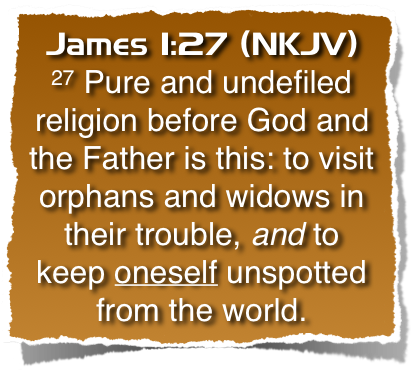 12
Command
Text
Does not Authorize
"Visit the fatherless"
Does not Authorize Church orphanages
James 1:27
"Visit the widows"
Does not Authorize Church widow wages
James 1:27
"Feed the hungry"
Mt.25:35,36
Does not Authorize Church restaurants
Mt.25:35,36
"Visit the sick"
Does not Authorize Church hospitals
"Visit the prisoner"
Mt.25:35,36
Does not Authorize Church jails
"Clothe the naked"
Mt.25:35,36
Does not Authorize Church clothing stores
"Entertain strangers"
Does not Authorize Church hotels
Heb. 13:2
Benevolence
13
Answering Arguments used to advocate general benevolence
Galatians 6: 10 – Individual or Congregational
[1]  Brethren, if a man . . . you who are spiritual restore such a one . . . considering yourself 
[2] Bear one another's burdens, 
[3] For if anyone thinks himself to be something, when he is nothing, he deceives himself. 
[4] But let each one examine his own work, and then he will have rejoicing in himself alone,
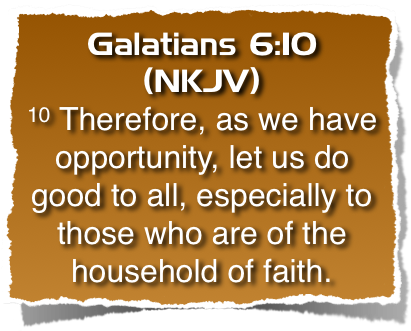 Shifting Responsibility
Benevolent
Society
Care - Food
Clothing - Shelter
14
Local church
James 1:27
Gal. 6:10
Transfer
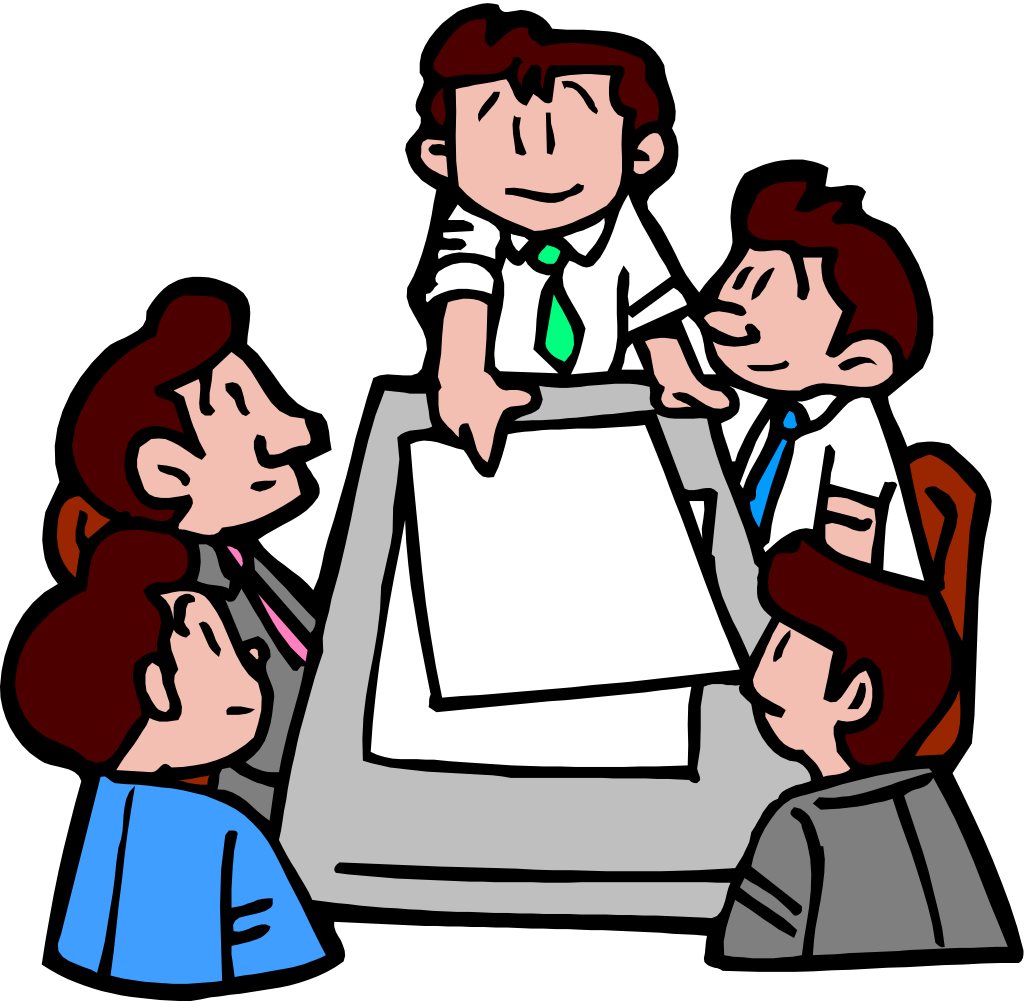 Elders
Deacons
The Work
Saints
Phili 1:1
Individual
Benevolence
15
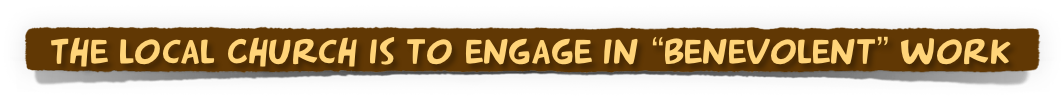 The church should do its own work within the organizational structure found in the NT.
The distinction between the church & individual
The need for authority – Establishing the pattern – 
The NT church engaged in helping to relieve needy saints in their time of need –
The work of the church in benevolence is limited -